[Speaker Notes: Essays til 48 sk findes i 7 typer, her type 3]
[Speaker Notes: Essays til 48 sk , her type 7.]
PRØVETRYK
[Speaker Notes: Ca 1870 prøvetryk til skværdier i .]
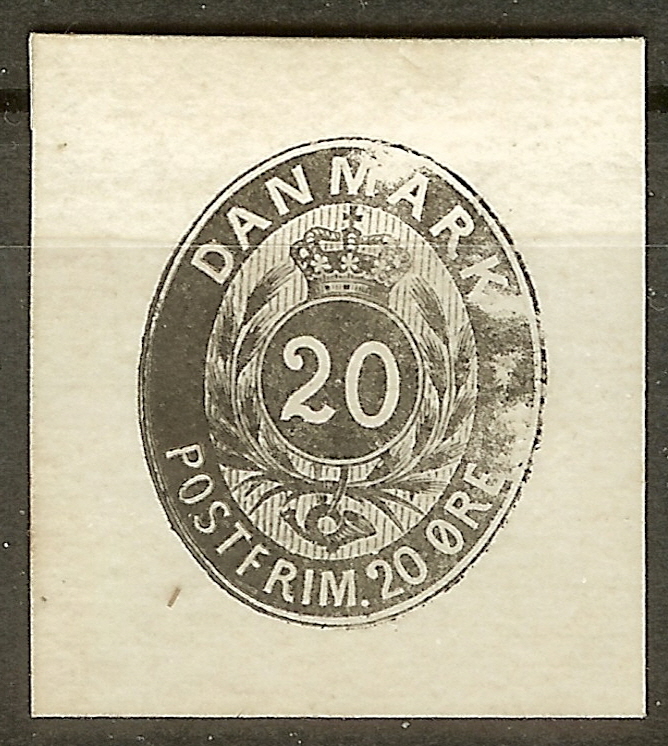 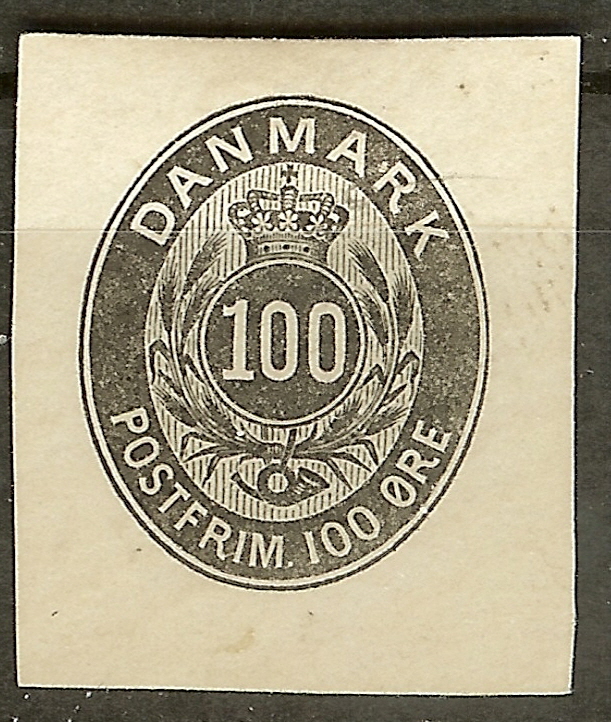 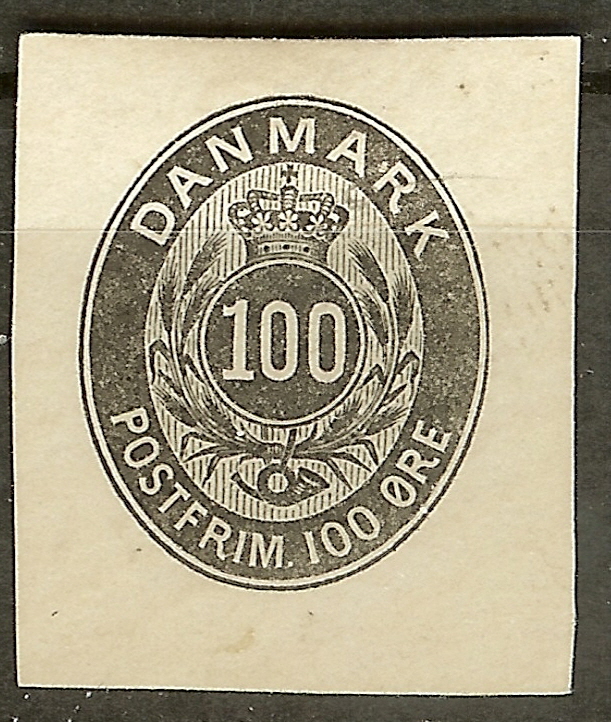 PRØVETRYK
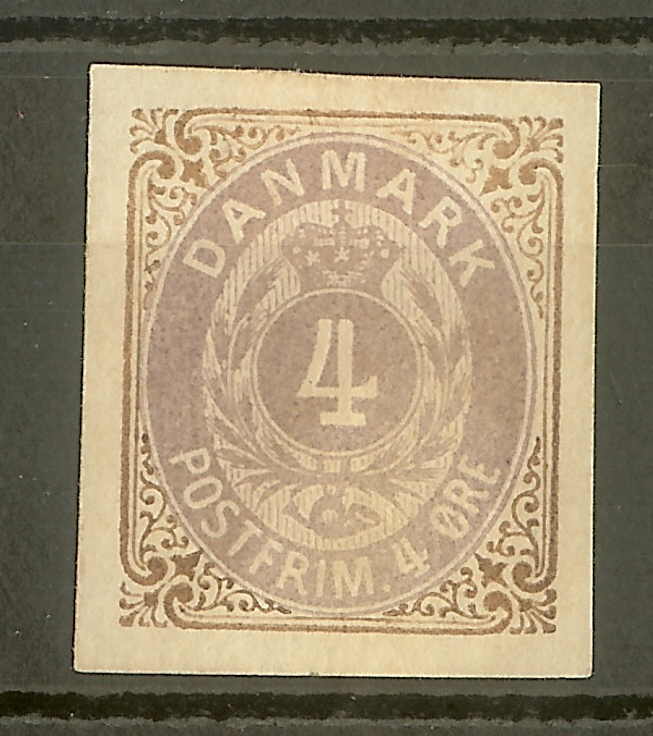 [Speaker Notes: Farveprøvetryk til øreværdier.]
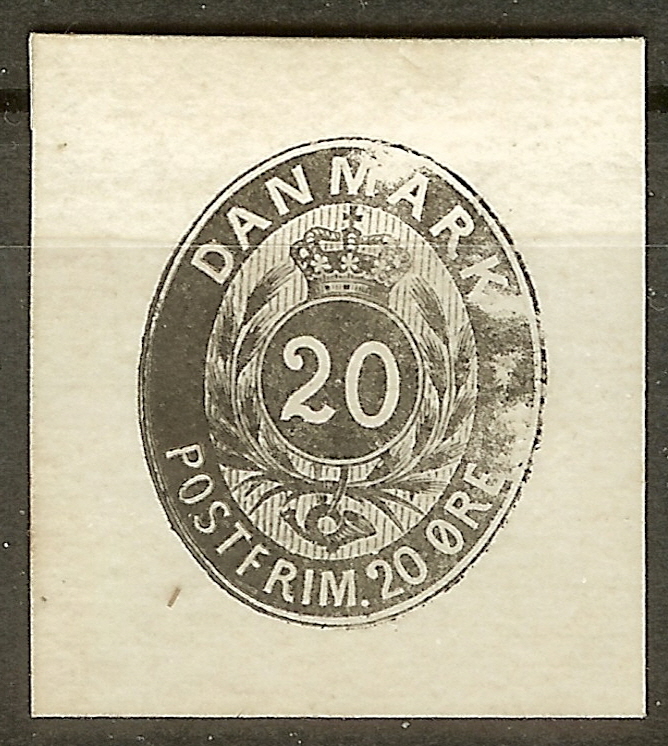 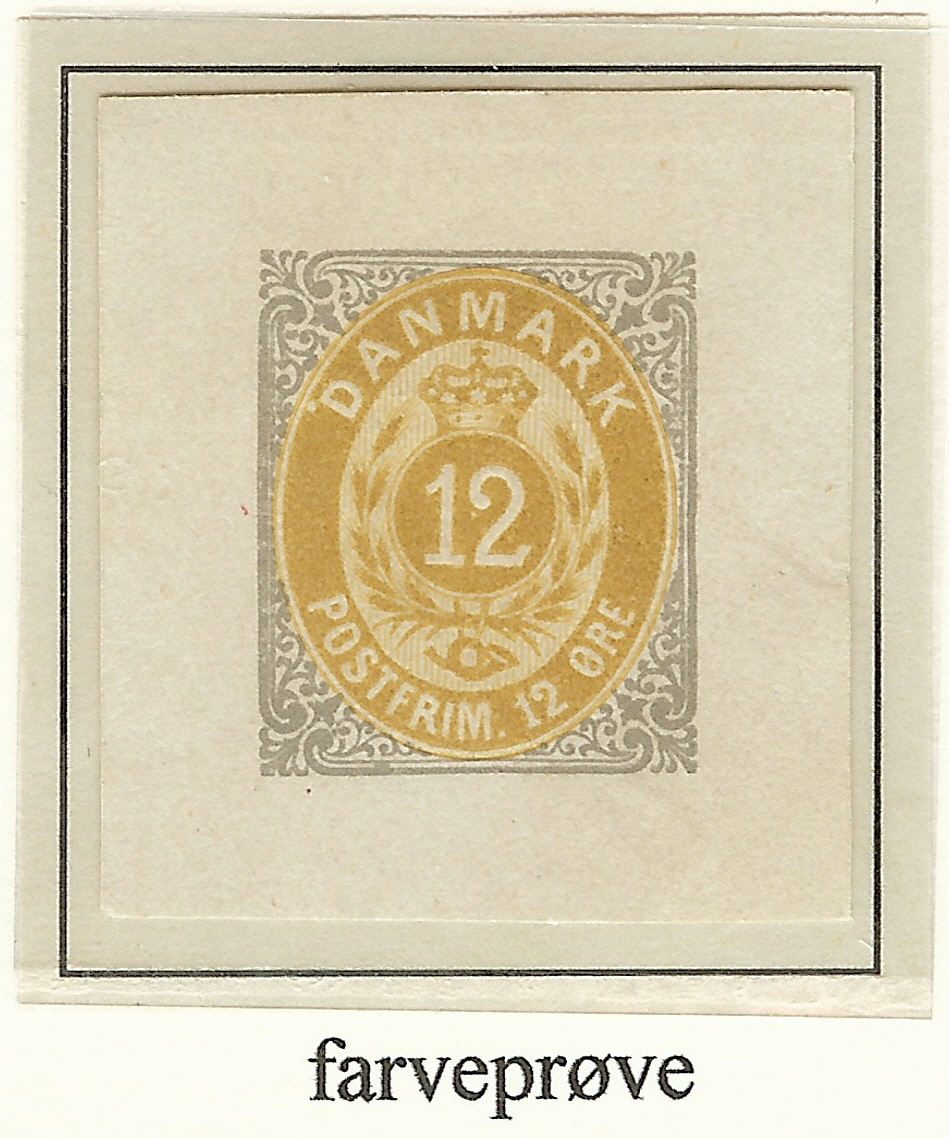 PRØVETRYK
[Speaker Notes: Prøvetryk 100ø. Kendetegn bule ssv i ydre ramme]
48 SK
48 SK
48 SK
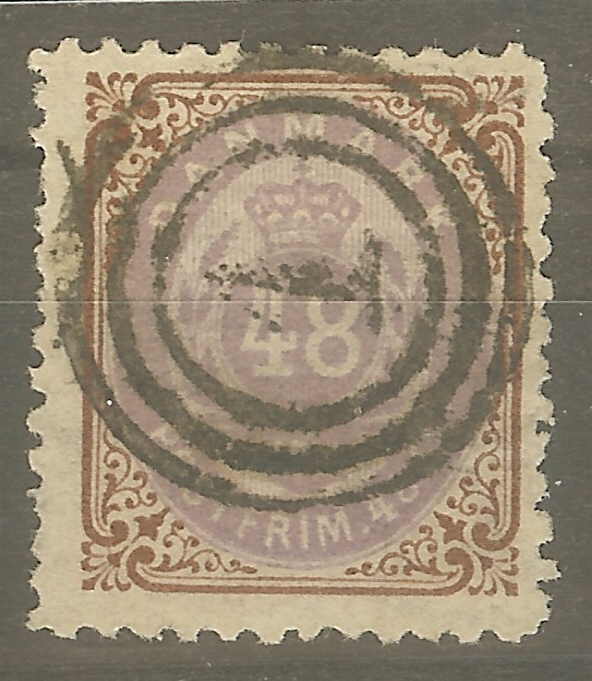 [Speaker Notes: Til venstre 48 sk omv rm pos 45. Kendetegn at fjeren rører rammen.  Til højre omv rm pos 80. kendetegn fjeren rører ikke og spidsen er løs-]
48 SK
[Speaker Notes: Utakket 48 sk pos 45 omv rm . Eneste kendte fra den position.]
48 SK
[Speaker Notes: 55 sk frankering til DVI, her med 48 sk omv rm pos 45. Brev 1.vægtkl. 1.11.1865 - 31.12.1874]
[Speaker Notes: Brev fra KBH til Helsingfors Finland.  Frankeret med 17sk. Eneste kendte 17 sk til Finland med tofarvede mærker. 1.vægtkl. 1.5.1868 - 12.7.1872 via Rusland]
17 skilling Breve 1.vægtkl. 1.5.1868 - 12.7.1872 via Rusland
11 + 12 + 13 + 14 (2 + 3 + 4 + 8 sk. 1864 udg.)...................... (R4)
11 + 14 (2 + 2x8 sk. 1864 udg.)
NB: Overfrankeret med 1 sk........................................... (1K)
12 + 14 (3x3 + 8 sk. 1864 udg.).............................................. (2K)
12A + 14 (3x3 sk. 1864 udg. linietk. + 8 sk. 1864 udg.).......... (1K)
13 + 14A (2x4 sk. 1864 + 8 sk. 1864 udg. linietk.)
NB: Betalt kontant 1 sk................................................... (1K)
13 + 14 (4 + 2x8 sk. 1864 udg.)
NB: Overfrankeret med 3 sk........................................... (2K)
16 + 17 + 18 + 19 (2 + 3 + 4 + 8 sk. 1870 udg.)...................... (1K)
[Speaker Notes: Brev frankeret med 2 sk og 16 sk-svarende til 1.vægtkl. 1.9.1869 - 30.12.1874 via Sverige]
[Speaker Notes: 16 sk lodret parstykke med ret og omv rm pos A80 og A90.]
4 SK
[Speaker Notes: 4 sk 3 stribe alle med omv rammer pos 47 – 49.]
[Speaker Notes: Brev sendt fra Nørre Sundby via Frederikshavn til Gøteborg. Frankeret med 2 stk 3 sk tryk 4 pos 76 -77-ret og omv rm]
[Speaker Notes: Brev fra Kalundborg til KBH frankeret med 2 stk 2 sk tryk 8. pos 77 og 78. omv og ret rm.]
[Speaker Notes: 4sk 12 tryk pos 77 uden og med ovalfejl.]
[Speaker Notes: Brev sendt fra KBH til Hamburg. Frankeret med 3 stk 2sk 9 tryk pos A76-78 ret+ omv+ret rm.]
[Speaker Notes: 2 sk 9. tr pos A77 omvendt ramme]
[Speaker Notes: 2 sk 9. tryk blok med 3 rette rammer og en omv rm pos7-8 og 17-18.]
[Speaker Notes: 4 sk tr 13, pos A18 omv rm, bemærk rammebule i syd ramme på pos 7 og 9.]
[Speaker Notes: Øreudgaverne har derfor også omv rammer i pos A18 og A77. Her et ubrugt par af 3ø.]
[Speaker Notes: 5 stribe med omv rm pos A18.]
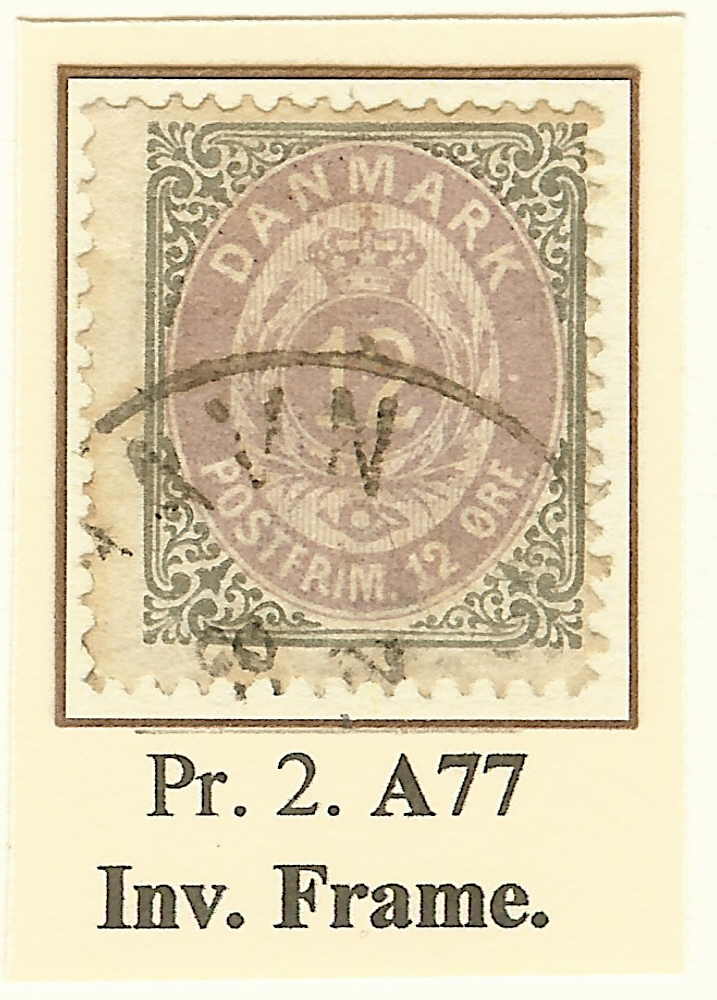 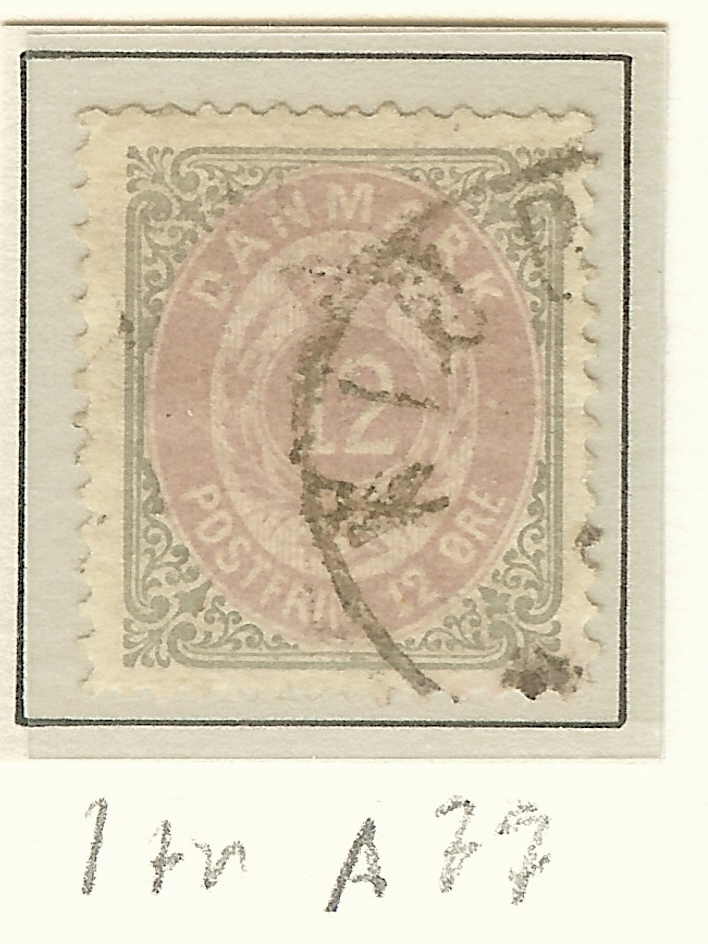 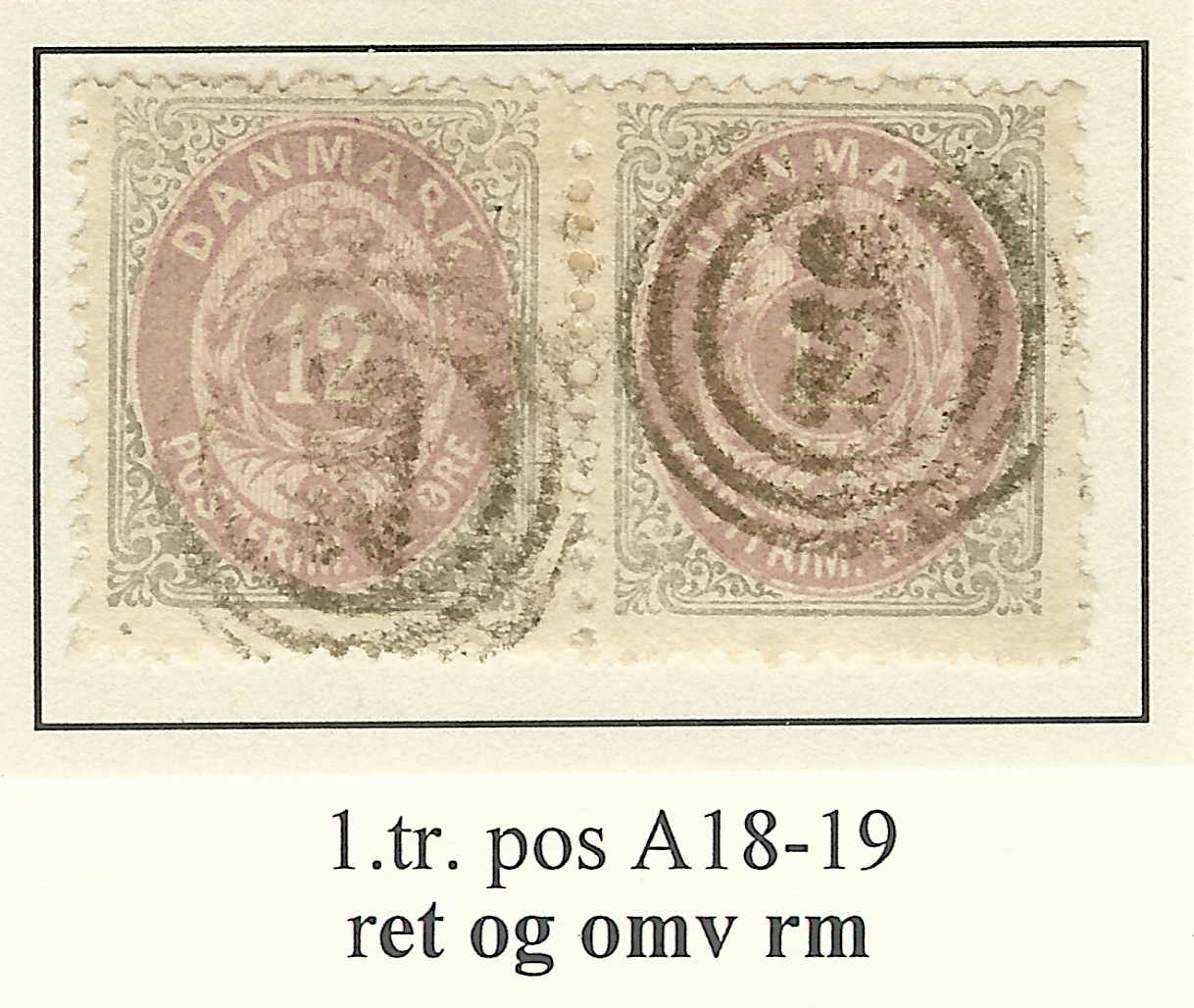 [Speaker Notes: Her lidt flere af de isolerede rammer.]
[Speaker Notes: 33ø brev til Frankrig]
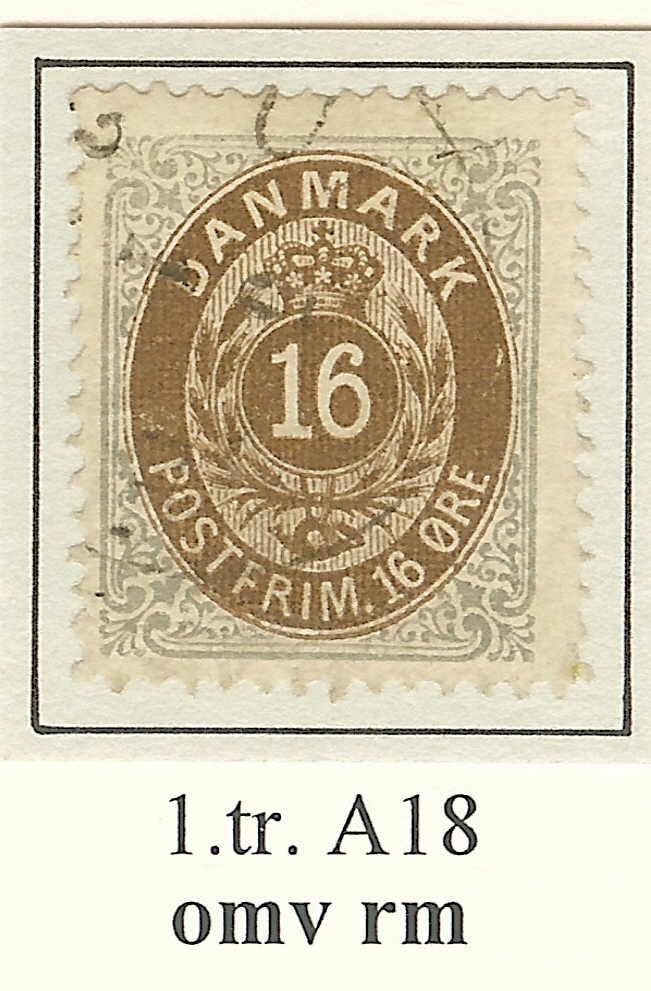 [Speaker Notes: De omv. rammer af 16ø er vanskelige af finde i god stand.]
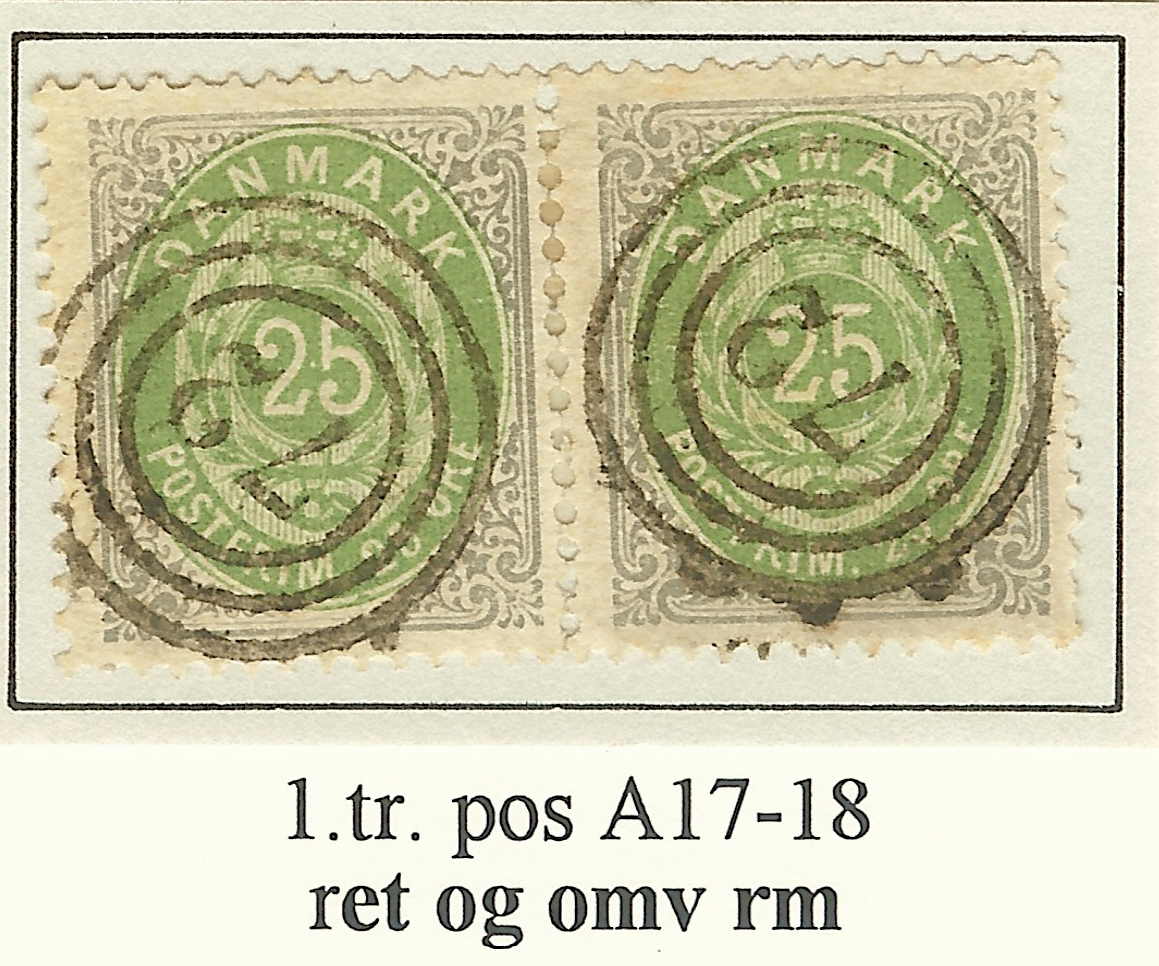 [Speaker Notes: Parstykket er flot, dog sammensat]
[Speaker Notes: Den omv ramme af 4ø tryk er lidt vanskelig af finde ubrugt.]
[Speaker Notes: Lokalbrev med 4ø tryk 2 omv ramme.]
[Speaker Notes: 8. tryk 1b kendes kun i ganske få eksemplarer  (Karsten Jensen har kun kendskab til 4 stk)]
[Speaker Notes: 12 blok 50ø tr 1b.]
[Speaker Notes: Eneste kendte brev med 50ø tryk 1a, anvendt i Danmark, øvrigt kendte er sendt til DVI.]
[Speaker Notes: 50ø tryk 2. i 12 blok med pos 44 falsk perlefejl. Tilsvarende fejl findes i pos 10.]
[Speaker Notes: Brev frankeret med 10 stk 50ø heraf pos 56 ret ramme øvrige omv ramme.]
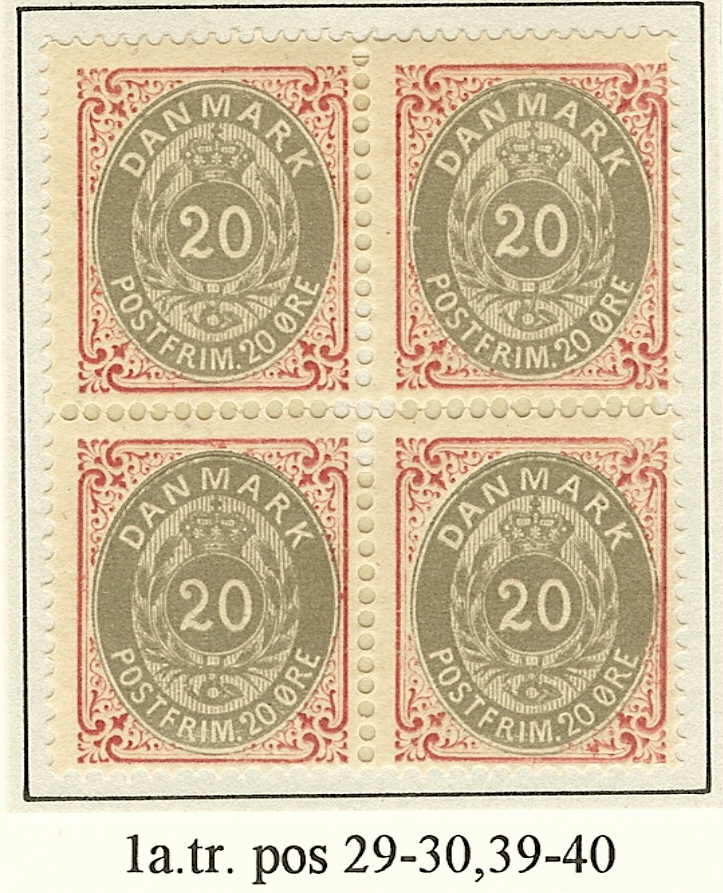 [Speaker Notes: 20ø tryk 1a ovalfejl.]
[Speaker Notes: 40ø brev fra Kbh til Uddevalla , Sverige. Frankeret med 1 stk 20ø tryk 1a og  20ø tryk 1b.]
[Speaker Notes: 4ø tr 8 pos 24 og 25, pos 25 er tyk ramme.]
[Speaker Notes: 100ø tr 1 har 2 tykke rammer i pos 60 og pos 95]
[Speaker Notes: Brev afbildet i danske brev II.  Frankeret med 100ø tr 1. 
Et brev hvor porto ikke er angivet under brevet. Mit bud på takst er :
1.10.1881 – 1.7.1892  : vægtporto pakke 120ø(6pund) + 30ø x 6 = 300 og
1.4.1886:  alm. brev/pakketakst + assurancegebyr 8ø pr 150kr = 696, i alt 996.  Derfor må brevet være sendt efter  1.4.1886]
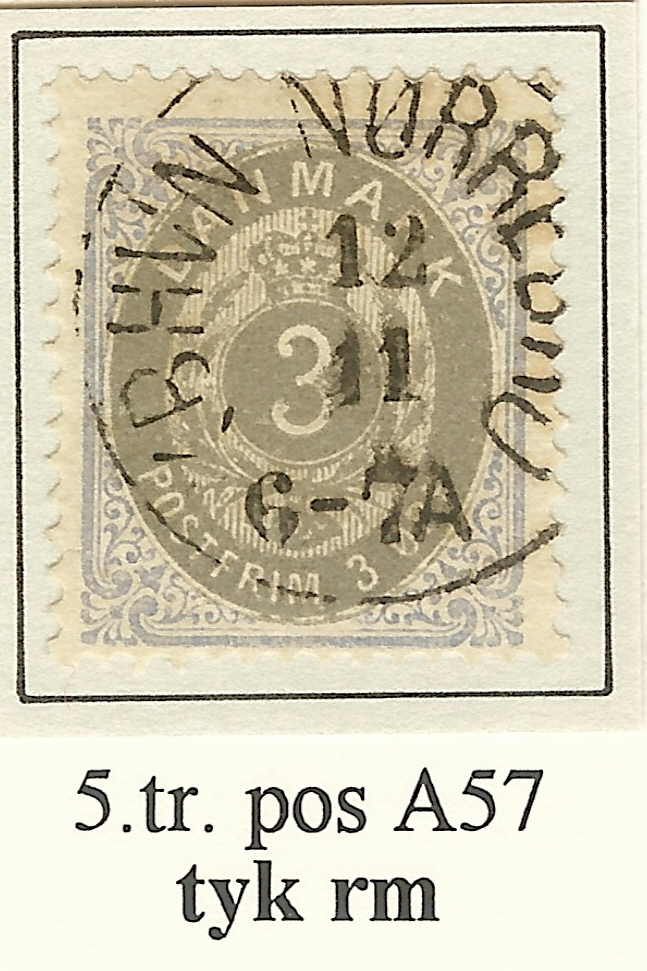 [Speaker Notes: selvforklarende]
[Speaker Notes: Helsag opfrankeret med 8ø tr 11 pos 57 tyk ramme.]
[Speaker Notes: Den blandede serie helsag opfrankeret med8ø tr 13 tyk ramme med carøes snit.]
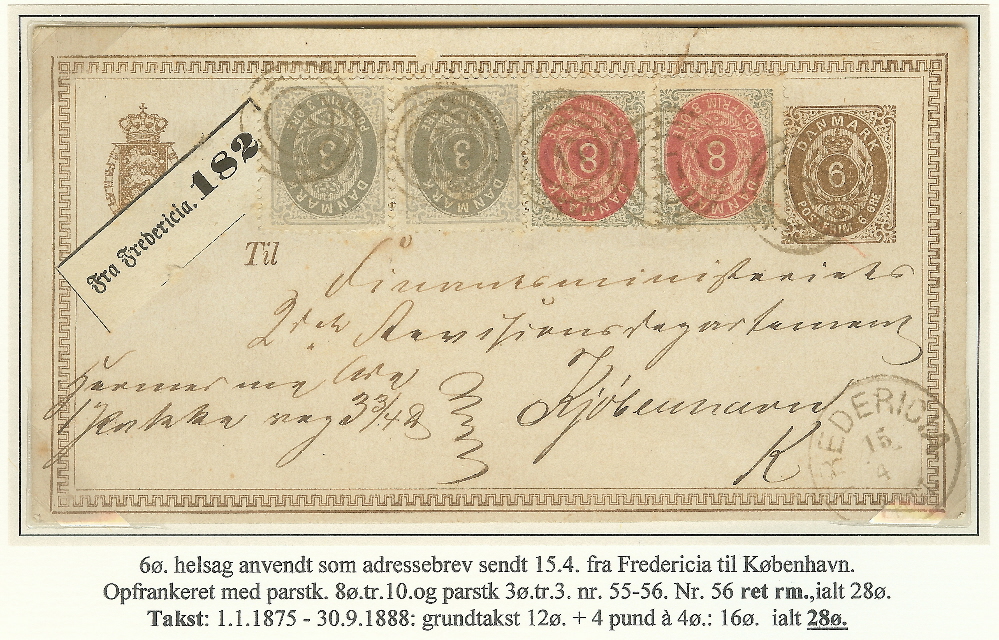 [Speaker Notes: 20ø -  Det sjældne tr. 3a  trestribe med omv og 2 rette  rm  pos A48-50.]
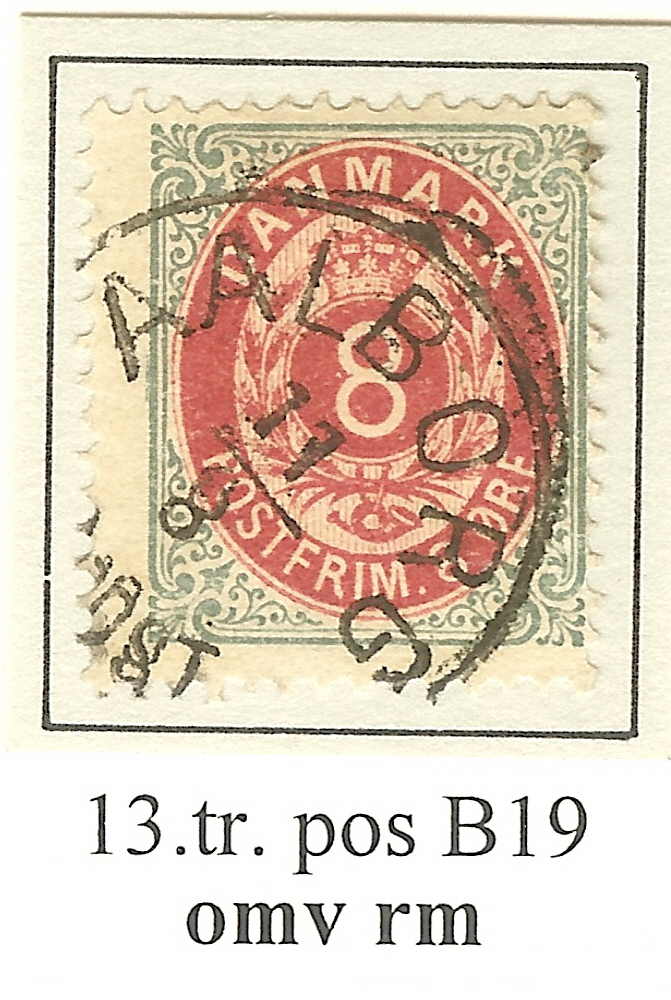 [Speaker Notes: Den blandede serie: 4ø med carøe’s snit og 8ø pos B19 omv rm – kendetegn er streg uden for ramme i vest.]
[Speaker Notes: 33ø postanvisning til Tyskland]
[Speaker Notes: 12ø tr 6. pos 76 omv rm, isoleret omv rm]
[Speaker Notes: Stor perlefejl]
[Speaker Notes: Setting 28: Her kendes fra DK: 3ø, 12ø, 16ø,25øog 50ø utakket. Kun pos 99 og 100 er ude i privat eje. 100ø kendes også utakket her er mindst  et ark  sluppet ud.]
[Speaker Notes: Postopkrævning, frankeret med 25ø single tr 3 pos 26.
Porto ¼ 1885 til 1/10 1907 :10ø og postopkrævning til 15 kr : 15ø , i alt 25ø]
[Speaker Notes: Kinabrev]
[Speaker Notes: Udleveringen på Madeira kontrolleret med fregattens skibsjournal, hvoraf det fremgår at skibet provianterede vin på Maderia.]
[Speaker Notes: Fra Tryk 38 utakket kendes 1 ark fra A-pladen og formentlig  3 ark fra B-pladen. Her er pos 97-98 ret og omv rm , eneste kendte utakket med omv rm-]
[Speaker Notes: Anbefalet brev af 2,vægtklasse. Takst 40ø + anbefalingsgebyr 16ø, i alt 56ø Frankeret med såvel 4ø som 8 ø utakket.]
[Speaker Notes: 69 omv serien.   Tr 40. ni blok med 8 rette og 1 omv rm.  Pos A69]
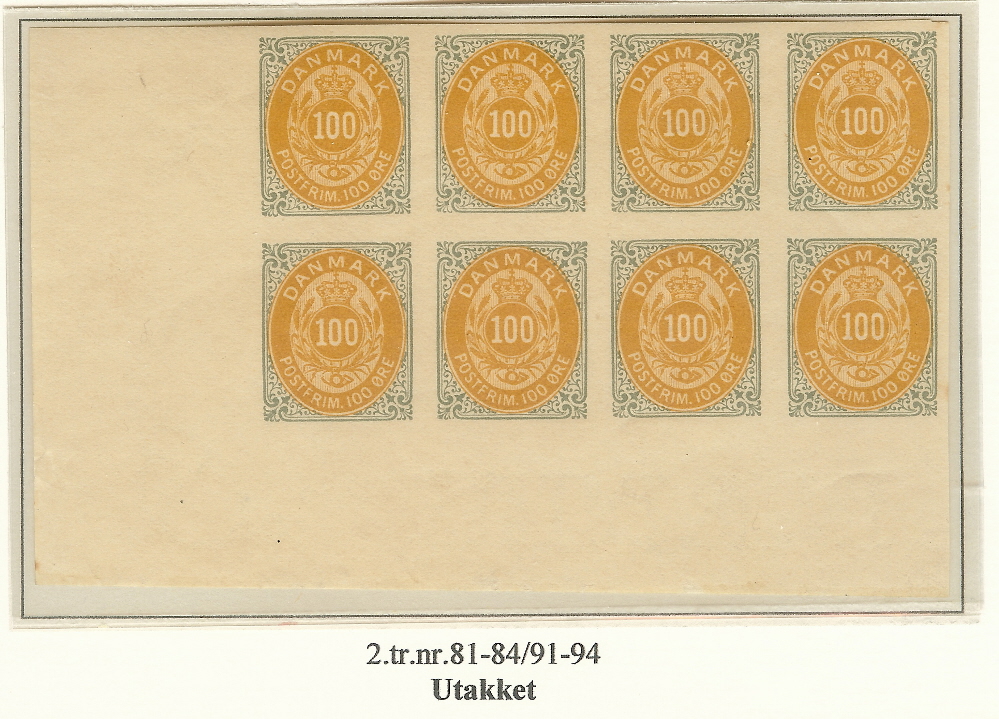 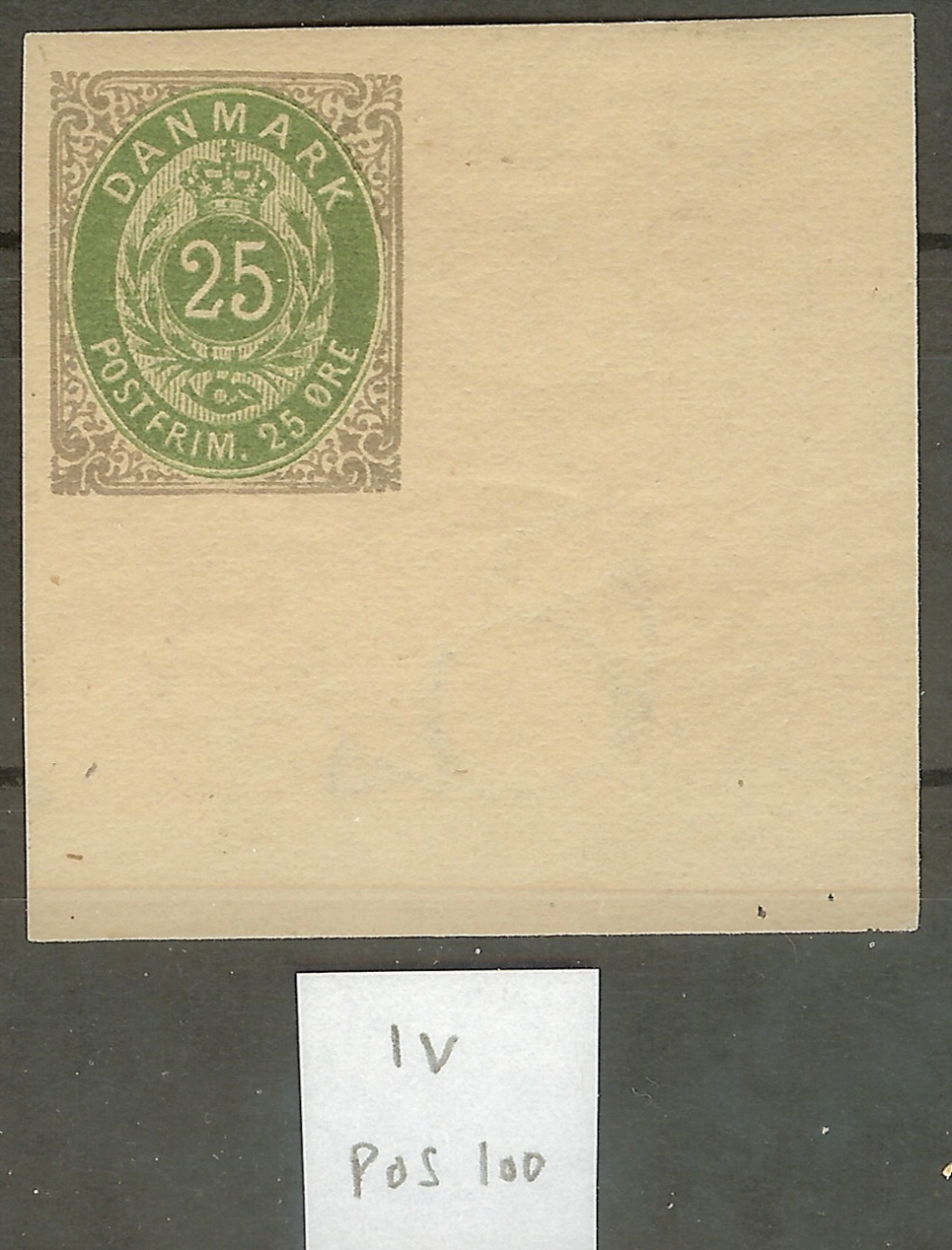 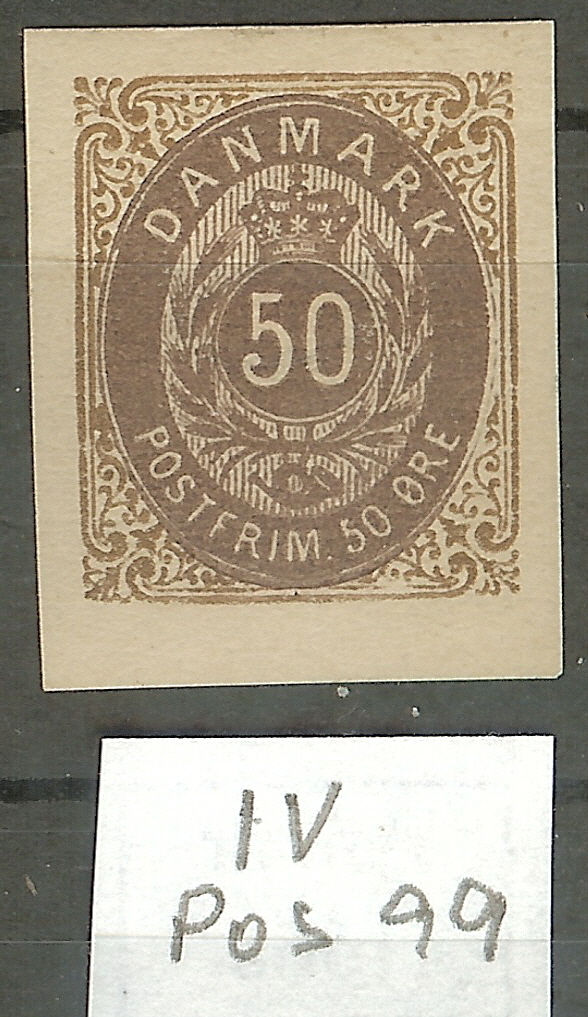 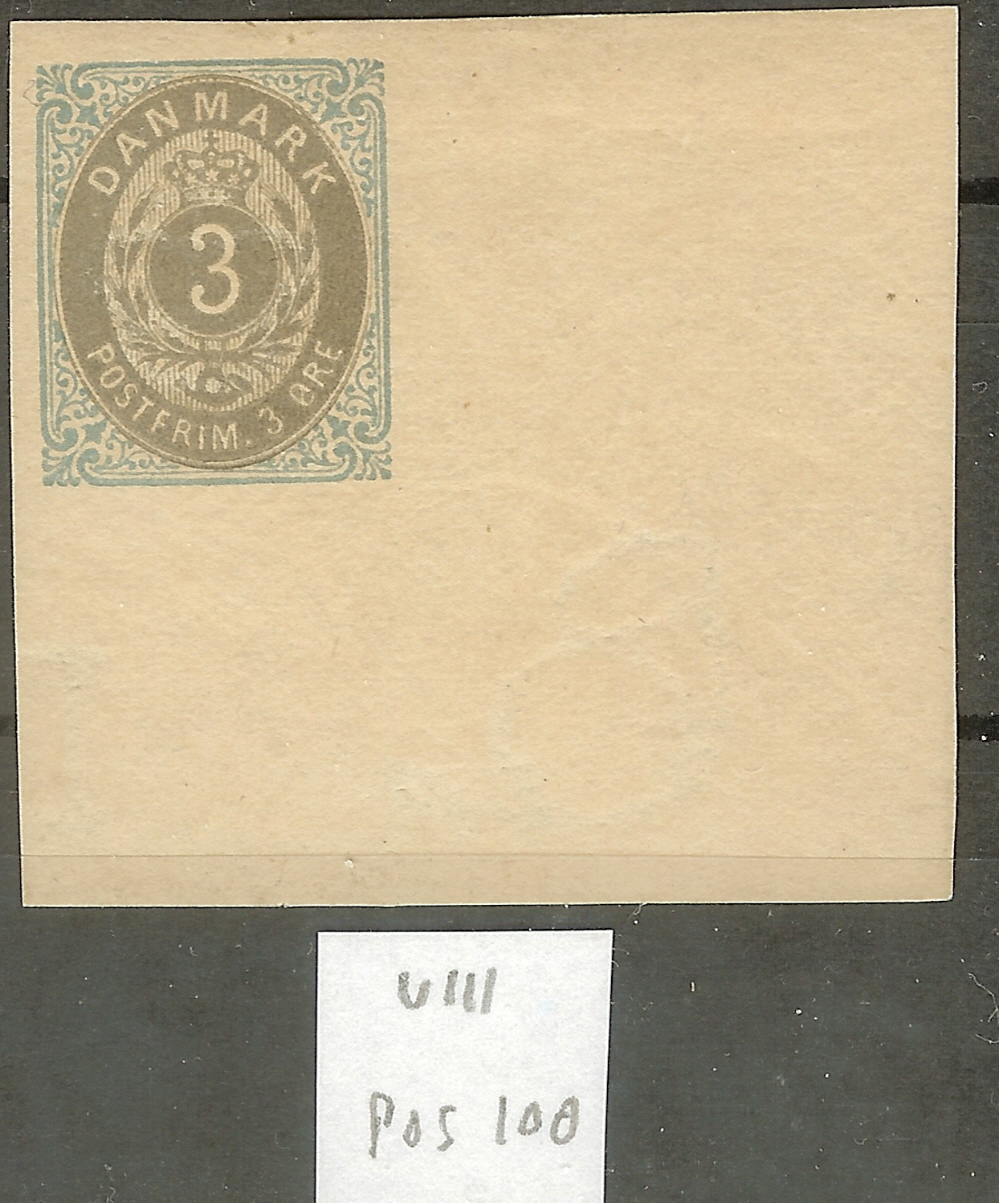 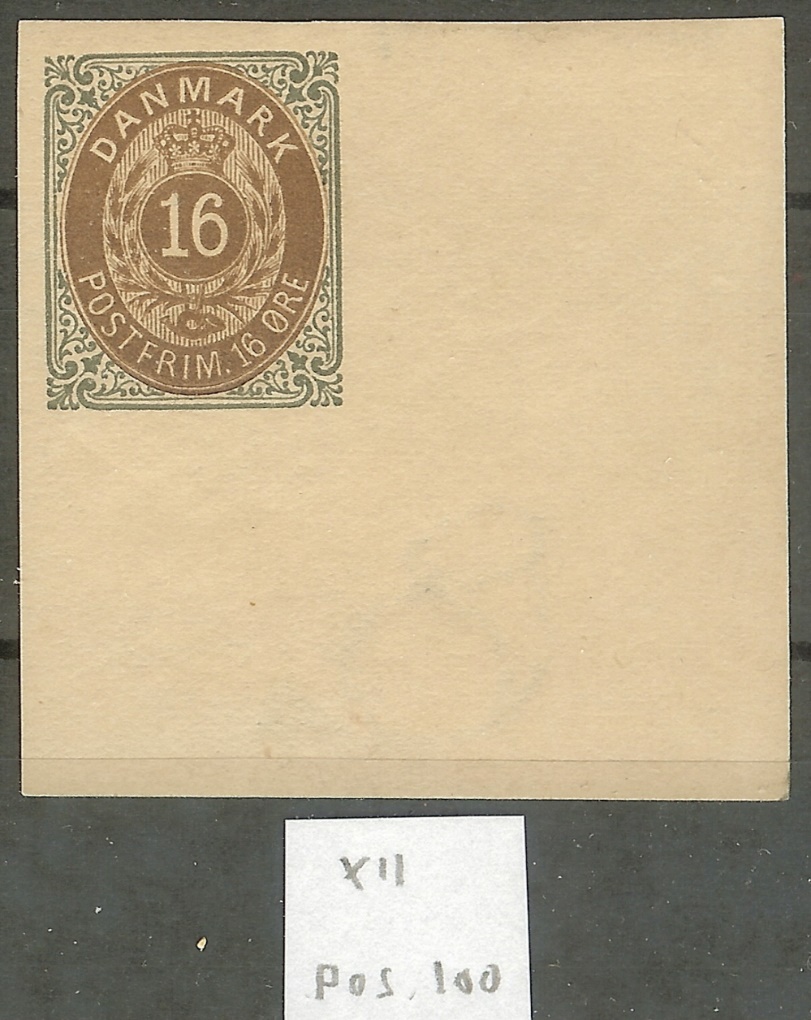 [Speaker Notes: 4ø korrespodancekort, sendt fra Bjerringbro til Haiti, opfrankeret med 4øtr 74 og 4 stk 3ø tr 13 pos 95-96 ret rm og pos 85-86 omv rm]
[Speaker Notes: Brev sendt fra Odense til Algier. Frankeret med 4ø tr 83 og 3ø tr 14 pos 6-7.]
[Speaker Notes: Fundet på QXL  Mærket er grovtakket.  Bemærk dato:  9-4-00.  tr 7 pos 50 isoleret ramme. Alle grovtakkede rette rammer stemplet inden september 01 er pos 50 fra tryk 6 eller 7-]
[Speaker Notes: 12ø tr 26 pos 50 isloeret ramme.  Kendetegn  rød streg.]
[Speaker Notes: 16ø  tryk 26 overtrykt 35 ø.  Kun 2 breve kendt.]
[Speaker Notes: Firblok 25ø tr 8 incl pos 51 omv rm]
[Speaker Notes: 16ø tr 31 pos 51 omv rm]
[Speaker Notes: 16ø tr 32 incl pos 51 omv rm.  Se hvid plet]
[Speaker Notes: 16ø Se hvid plet, altså tryk 32 omv rm pos 51.]
B13
[Speaker Notes: B13]
B88
[Speaker Notes: B88]
Anbefalet brev fra Aabybro til Thorupstrandgaard, midterste mærke pos B88
[Speaker Notes: Anbefalet brev fra Aabybro til Thorupstrandgaard, midterste mærke pos B88.]
3ø tr 11, 8ø tr 67 og 3 forskellige tryk af 4ø: - tr 64, tr 68 B1 og tr 62 A52-
[Speaker Notes: Rec.-breve 1.vægtkl. 1.4.1885 - 30.9.1902. Frankeret med 3ø tr 11, 8ø tr 67 og 3 forskellige tryk af 4ø: - tr 64, tr 68 B1 og tr 62 A52-
Afsender var H Rohde Udgiver af Skandinavisk Frimærke-tidende. Rørholmsgade 12 KBH K-]
Tr  70 pos B51-52
[Speaker Notes: Utakket stemplet parstykke Tr  70 pos B51-52]
[Speaker Notes: Parstykke ret og omv rm med takningsfejl pos A5-A6.]
Tryk 107 omv rm, pos 47 ret rm .
[Speaker Notes: Tryk 107 omv rm undtagen pos 47 ret rm .]
Omv rm undtagen pos A77
[Speaker Notes: Omv rm undtagen pos A77]
Tr 108-
[Speaker Notes: Utakket fra tryk 108-]
Tryk 116 pos B97 omv rm
[Speaker Notes: Tryk 116 pos B97 omv rm]
8ø  tr 119 pos A7 – A10, 17 – 20. A10 ret rm
[Speaker Notes: 8ø  tr 119 pos A7 – A10, 17 – 20. A10 ret rm]
4ø tryk 127 omv ramme fra nederste række.   23CY
[Speaker Notes: 4ø tryk 127 omv ramme fra nederste række.   23CY]
A9-A10, A19-A20 3 omv rm og 1 ret ramme A10-
[Speaker Notes: A9-A10, A19-A20 3 omv rm og 1 ret ramme A10-]
Isolerede rette rammer nederste række tryk 119.
[Speaker Notes: Isolerede rette rammer nederste række tryk 119.]
[Speaker Notes: 8ø tryk 120 pos B19 med rammebule. 4ø provisorie pos B20 flækket RE i øre i overtryk.]
[Speaker Notes: 15 korsbånd til Kina, ikke helt almindeligt..]
[Speaker Notes: Sjovt brev, fordi: Brevet er  med 2 stk 8ø omv og ret rm stemplet med NYLARS stjernestempel sendt til USA. Sat i strafporto med 2 cents. Sendt til  Wiby]
Spørgsmål
[Speaker Notes: Det var hvad jeg har valgt at vise fra min samling. Gå op og se, der er rigtig mange isolerede rammer som jeg ikke har nævnt. Den vil blive gjort klar til KPK udstillingen i efteråret.]